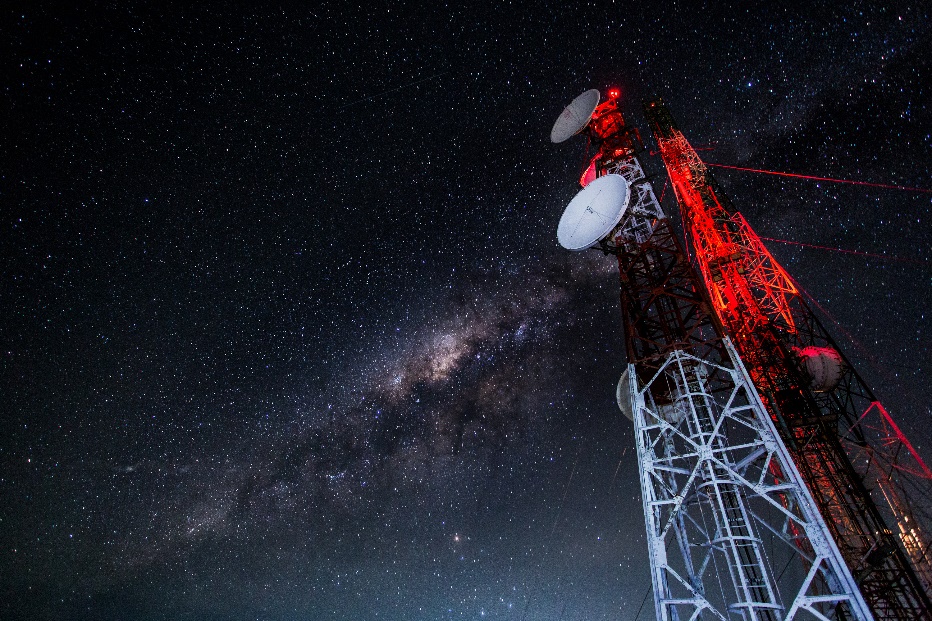 ปฏิบัติการที่ 3 : การตั้งค่าอุปกรณ์แอคเซสพอยต์ไร้สายวค101 วิทยาศาสตร์และเทคโนโลยีคอมพิวเตอร์
อาจารย์อภิพงศ์  ปิงยศ
apipong.ping@gmail.com
ขั้นตอนการสร้างการเชื่อมต่อ (Configuration)
2
ทำความรู้จักกับอุปกรณ์ Wireless Access Point
1) การติดตั้งอุปกรณ์
2) การตั้งค่าบนอุปกรณ์ (Configuration)
Access Point Mode
Repeater Mode
3) การรีเซ็ตอุปกรณ์ให้เป็นการตั้งค่าจากโรงงาน
4) การแก้ไขปัญหาที่เกิดขึ้น (Troubleshooting)
ทำความรู้จักกับอุปกรณ์ Wireless Access Point(ยี่ห้อ TP-Link, Model TL-WA701ND)
3
เป็นอุปกรณ์รับส่งข้อมูลไร้สายขนาดเล็ก เหมาะสมกับการใช้งานตามอาคารบ้านเรือน หรือสำนักงานขนาดเล็กทั่วๆไป ที่มีพื้นที่ไม่มากนัก
มีโหมดการทำงานทั้งสิ้น 5 โหมด คือ
1) Access Point *
2) Multi-SSID 
3) Repeater (Range Extender) *
4) Bridge with AP
5) Client Mode
1) การติดตั้งอุปกรณ์  : ลักษณะการติดตั้งเพื่อใช้งาน
4
1) การติดตั้งอุปกรณ์ : การติดตั้งสำหรับสร้างการเชื่อมต่อ
5
1) เชื่อมต่อแอคเซสพอยต์เข้ากับคอมพิวเตอร์ด้วยสาย UTP
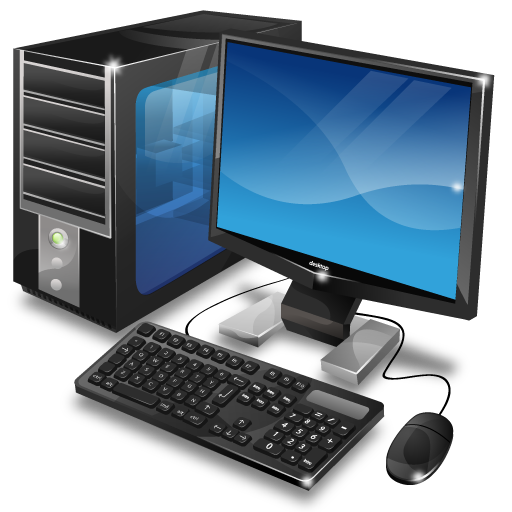 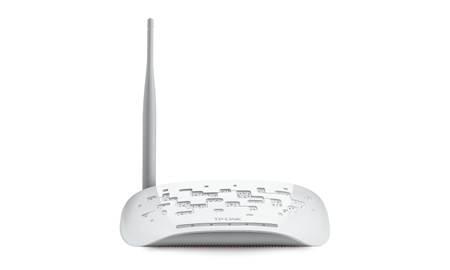 UTP Link
1) การติดตั้งอุปกรณ์ : การติดตั้งสำหรับสร้างการเชื่อมต่อ
6
2) นำอแดปเตอร์เสียบเข้ากับปลั๊กไฟ แล้วต่อเข้ากับแอคเซสพอยต์ จากนั้นกดปุ่มเปิดอุปกรณ์
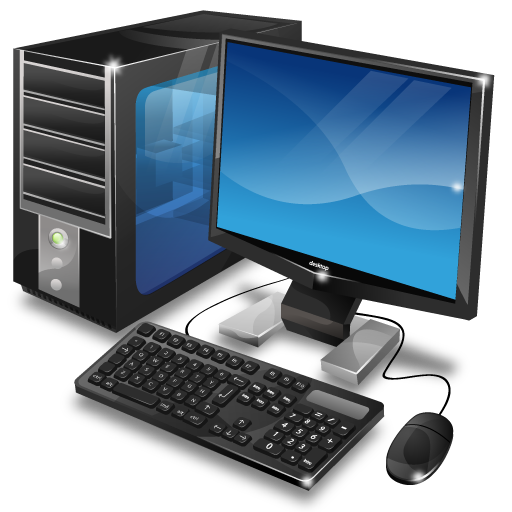 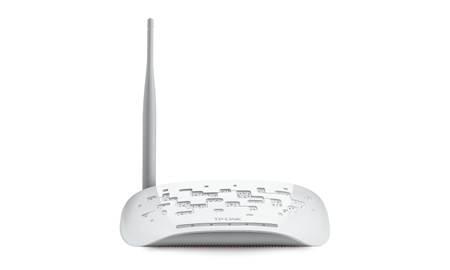 UTP Link
Power Line
2) การสร้างการเชื่อมต่อบนอุปกรณ์ (Configuration): การล็อกอิน
7
เปิด Web Browser แล้วใส่ที่อยู่เป็น 192.168.0.254
หากระบบไม่ตอบสนอง ให้ศึกษาวิธีการแก้ปัญหาที่ 4) การแก้ไขปัญหาที่เกิดขึ้น
เมื่อระบบมี Pop-up แสดงขึ้นมา ให้กรอก User name และ Password เป็น admin ทั้งสองช่อง 
คลิก OK
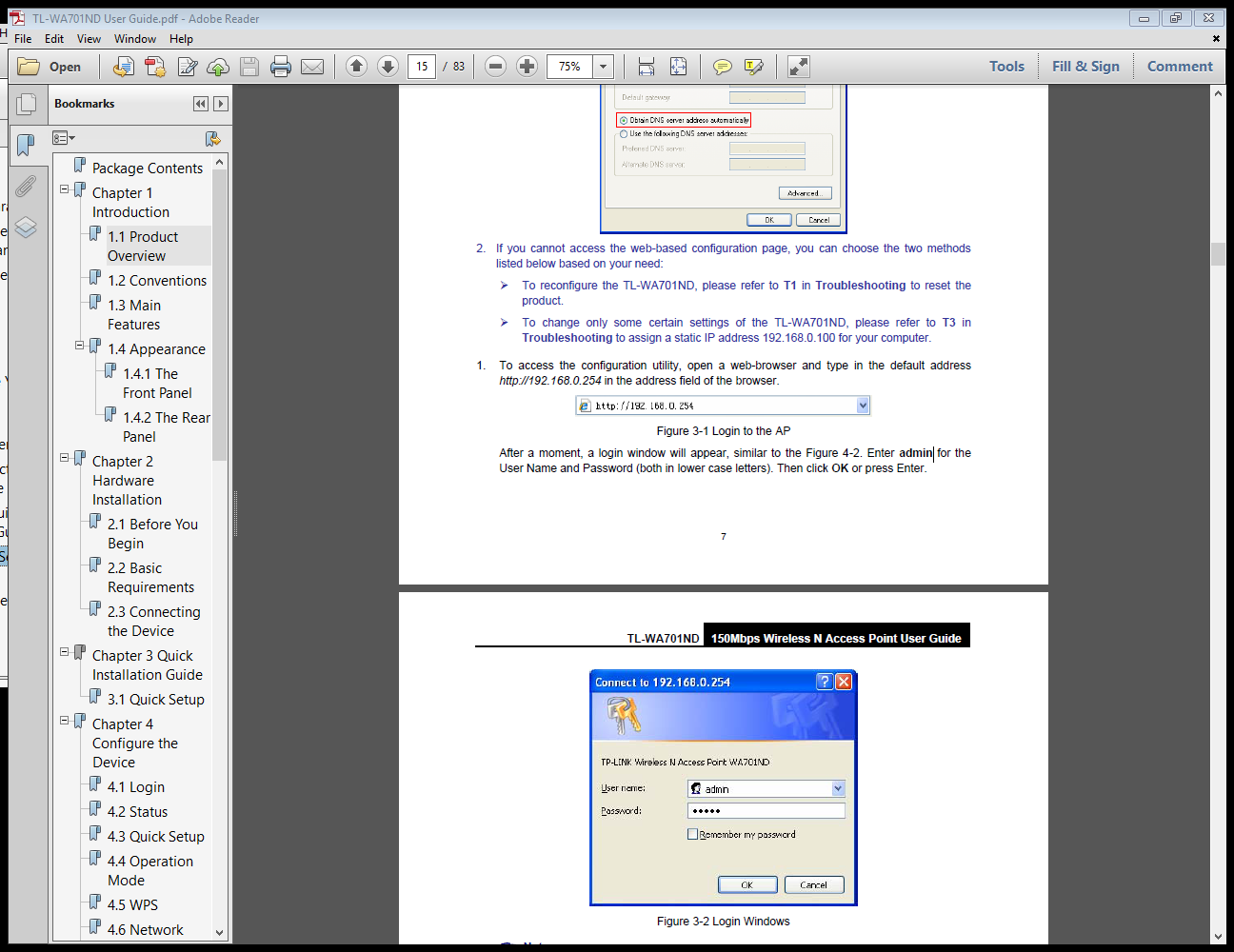 2) การสร้างการเชื่อมต่อบนอุปกรณ์ (Configuration): เริ่มต้นตั้งค่า (Setting) [1]
8
2) การสร้างการเชื่อมต่อบนอุปกรณ์ (Configuration): เริ่มต้นตั้งค่า (Setting) [2]
9
เลือกโหมดที่ต้องการ เริ่มต้นในปฏิบัติการนี้ให้เลือกเป็นโหมด Access Point
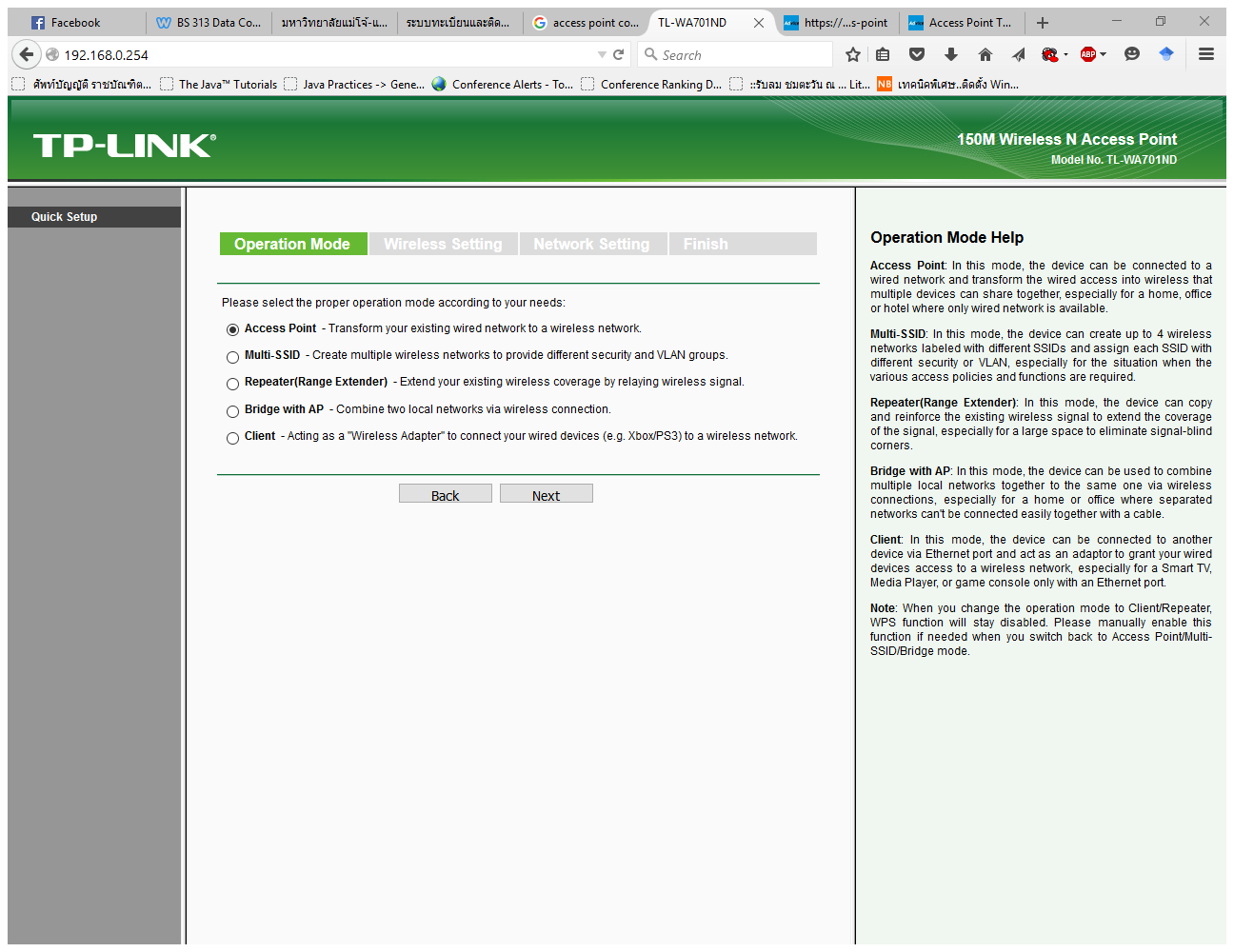 2) การสร้างการเชื่อมต่อบนอุปกรณ์ (Configuration): Access Point Mode [1]
10
ในโหมดนี้จะเป็นการตั้งค่าให้อุปกรณ์ทำหน้าที่เป็นเหมือนฮับไร้สาย เพื่อใช้ในการเชื่อมต่อเครือข่าย Wireless LAN โดยเชื่อมต่อเพิ่มเติมจากสาย UTP 
ทำการกำหนดค่าดังรูป โดยกำหนด SSID: BIS_LAB_AP และ                   Password : welovebis
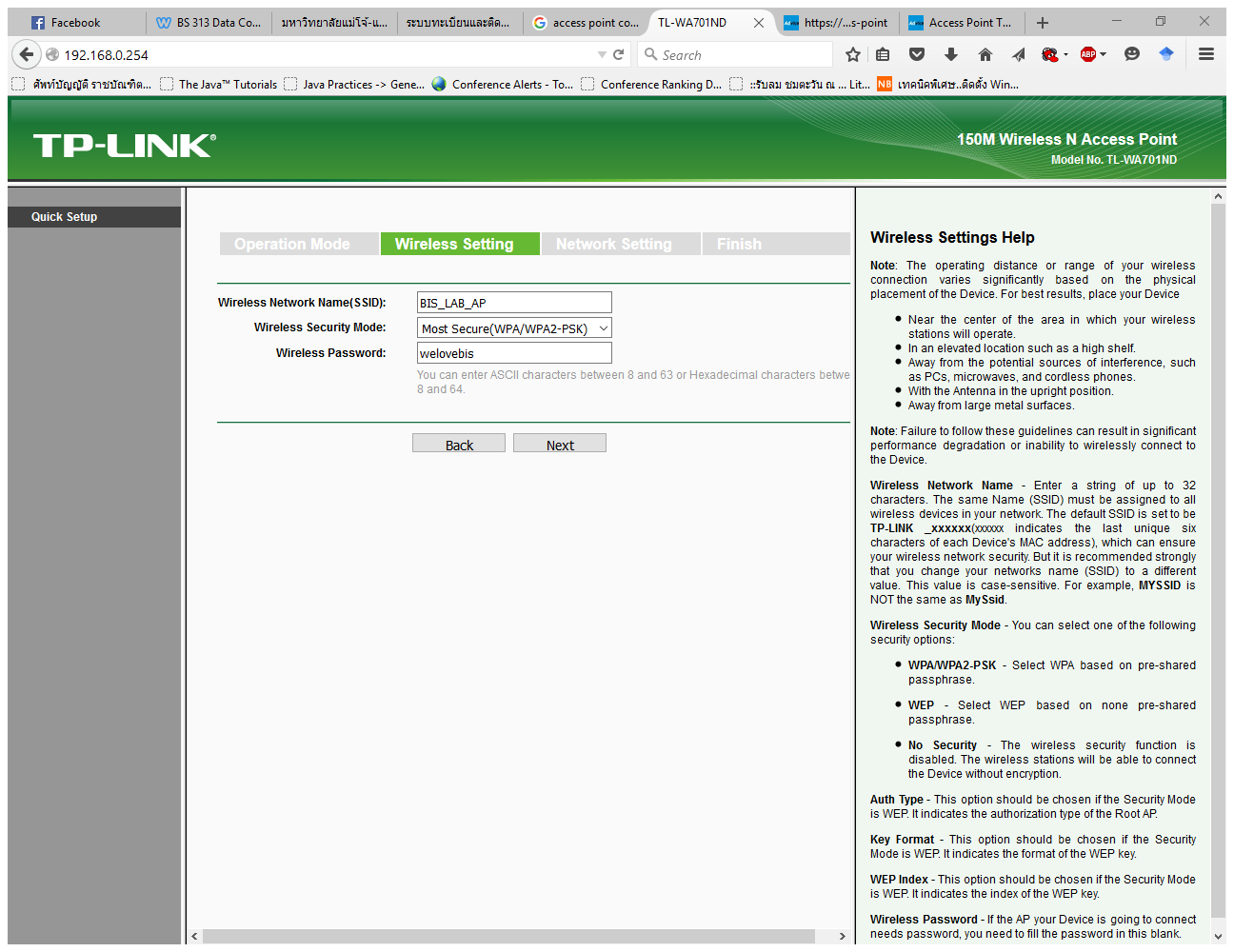 2) การสร้างการเชื่อมต่อบนอุปกรณ์ (Configuration): Access Point Mode [2]
11
กำหนดค่าดังรูป
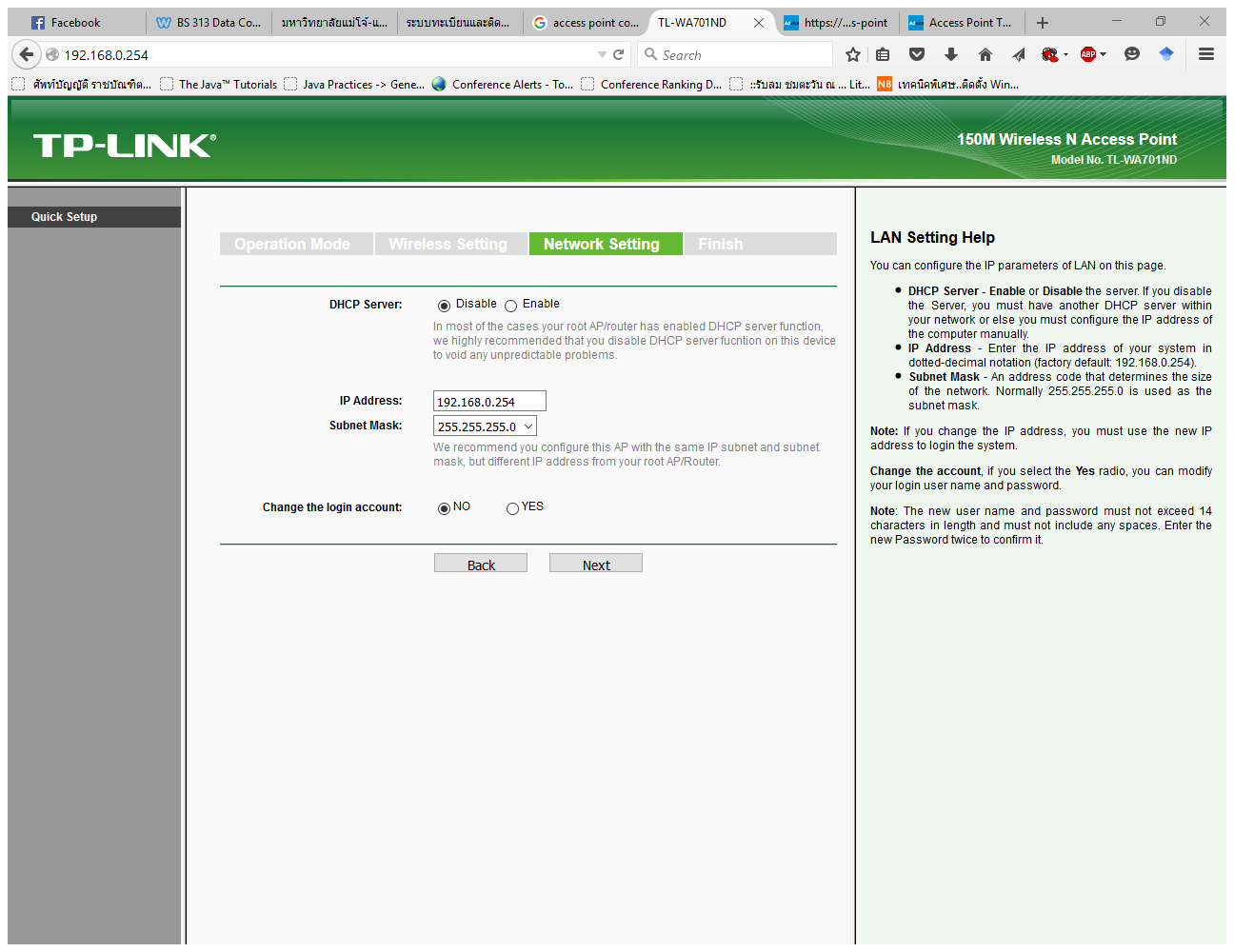 2) การสร้างการเชื่อมต่อบนอุปกรณ์ (Configuration): Access Point Mode [3]
12
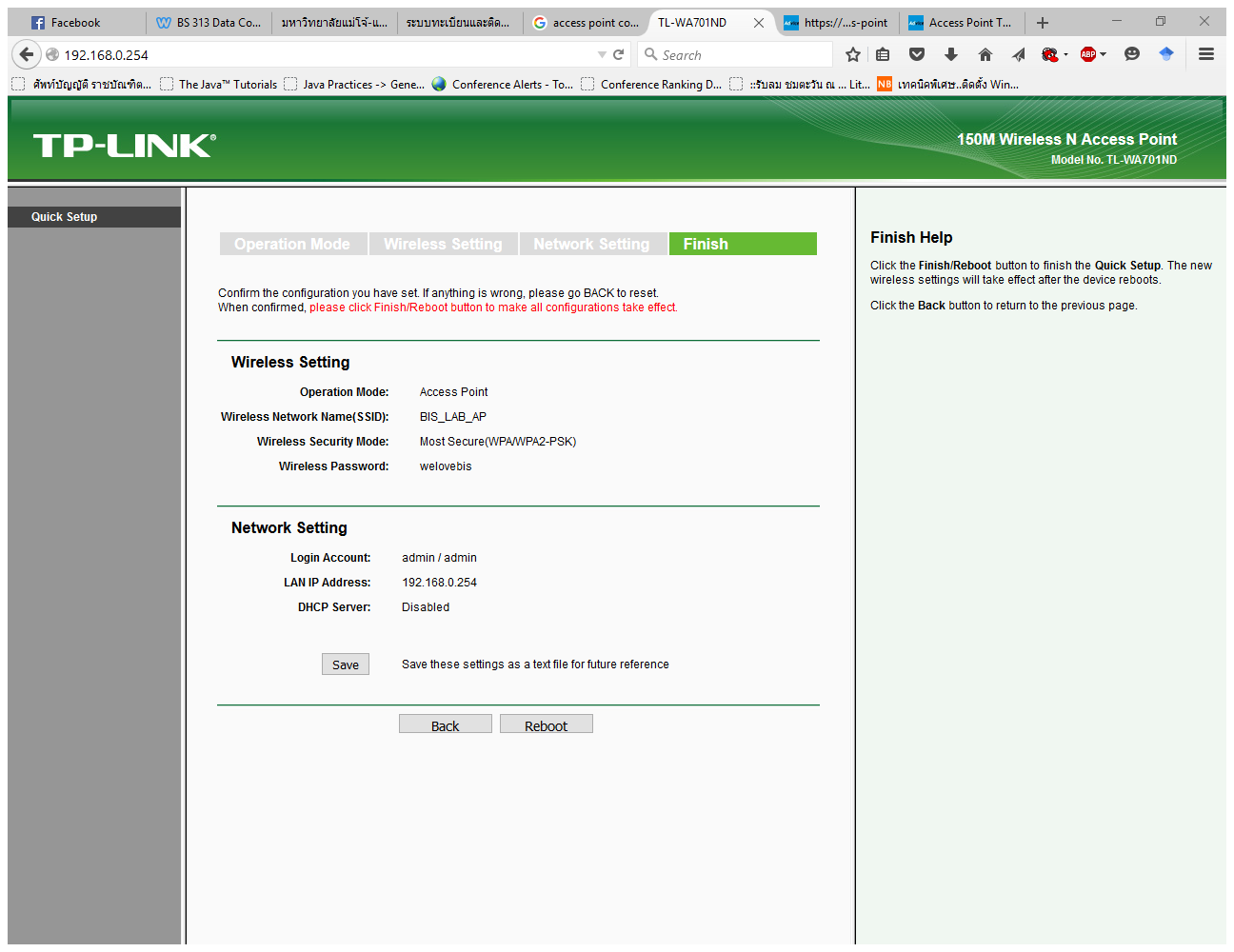 เมื่อตั้งค่าเสร็จตามต้องการแล้ว ให้คลิก reboot เพื่อบูตอุปกรณ์ใหม่
2) การสร้างการเชื่อมต่อบนอุปกรณ์ (Configuration): Access Point Mode [4]
13
รอจนระบบ reboot จนเสร็จ
2) การสร้างการเชื่อมต่อบนอุปกรณ์ (Configuration): Access Point Mode [5]
14
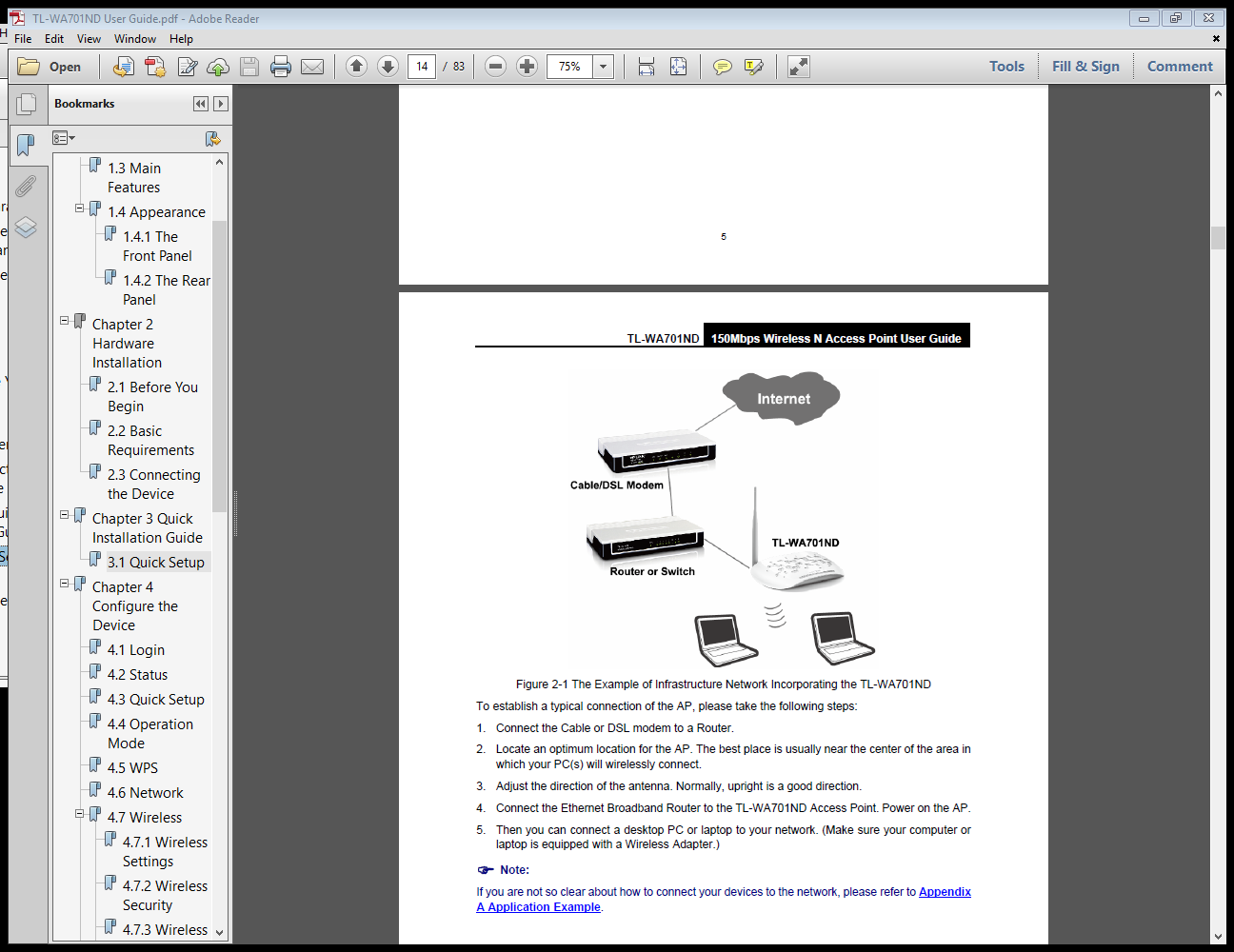 เชื่อมต่อสาย UTP ที่มีสัญญาณอินเทอร์เน็ต ที่เชื่อมต่อมาจาก Router หรือ Switch เข้ากับอุปกรณ์ เป็นอันเสร็จสิ้นกระบวนการตั้งค่า
ผู้ใช้สามารถค้นหาสัญญาณ WiFi ได้จากอุปกรณ์สื่อสารทั่วไป และทำการเชื่อมต่อโดยใช้รหัสผ่านที่ตั้งค่าเอาไว้
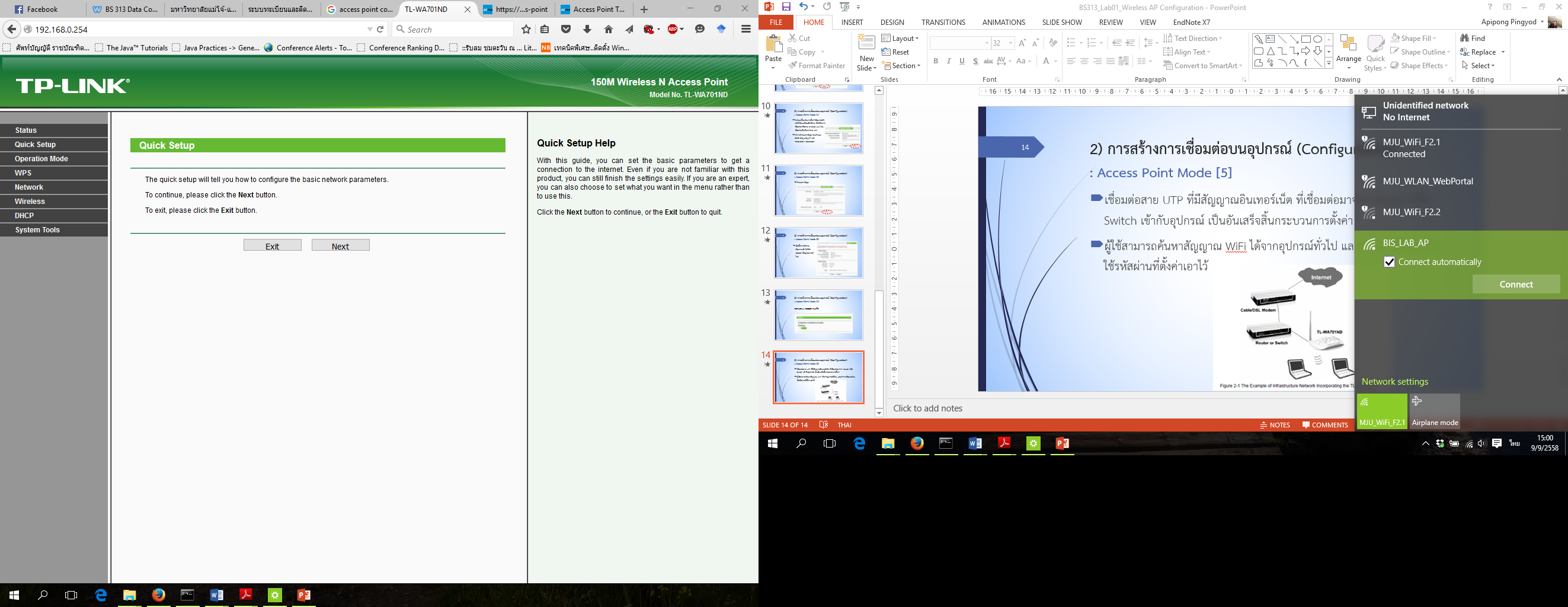 2) การสร้างการเชื่อมต่อบนอุปกรณ์ (Configuration): Repeater Mode [1]
15
เป็นโหมดที่ให้อุปกรณ์ทำหน้าที่ทวนสัญญาณจากอุปกรณ์ Access Point ตัวอื่น เพื่อให้มีพื้นที่สัญญาณครอบคลุมมากยิ่งขึ้น
2) การสร้างการเชื่อมต่อบนอุปกรณ์ (Configuration): Repeater Mode [2]
16
1) เลือก Universal
2) คลิก Survey
2) การสร้างการเชื่อมต่อบนอุปกรณ์ (Configuration): Repeater Mode [3]
17
เลือก SSID ของ AP ที่ต้องการทวนสัญญาณ ในแล็บนี้จะเลือก MJU_WiFi_F2.1
2) การสร้างการเชื่อมต่อบนอุปกรณ์ (Configuration): Repeater Mode [4]
18
2) เลือกโหมดความปลอดภัยให้เหมือน AP ที่ต้องการทวนสัญญาณ แต่ในแล็บนี้ไม่มีการกำหนดความปลอดภัย
1) เลือก Region เป็น Thailand
3) คลิก Next
2) การสร้างการเชื่อมต่อบนอุปกรณ์ (Configuration): Repeater Mode [5]
19
คลิก Next
2) การสร้างการเชื่อมต่อบนอุปกรณ์ (Configuration): Repeater Mode [6]
20
คลิก Reboot
2) การสร้างการเชื่อมต่อบนอุปกรณ์ (Configuration): Repeater Mode [7]
21
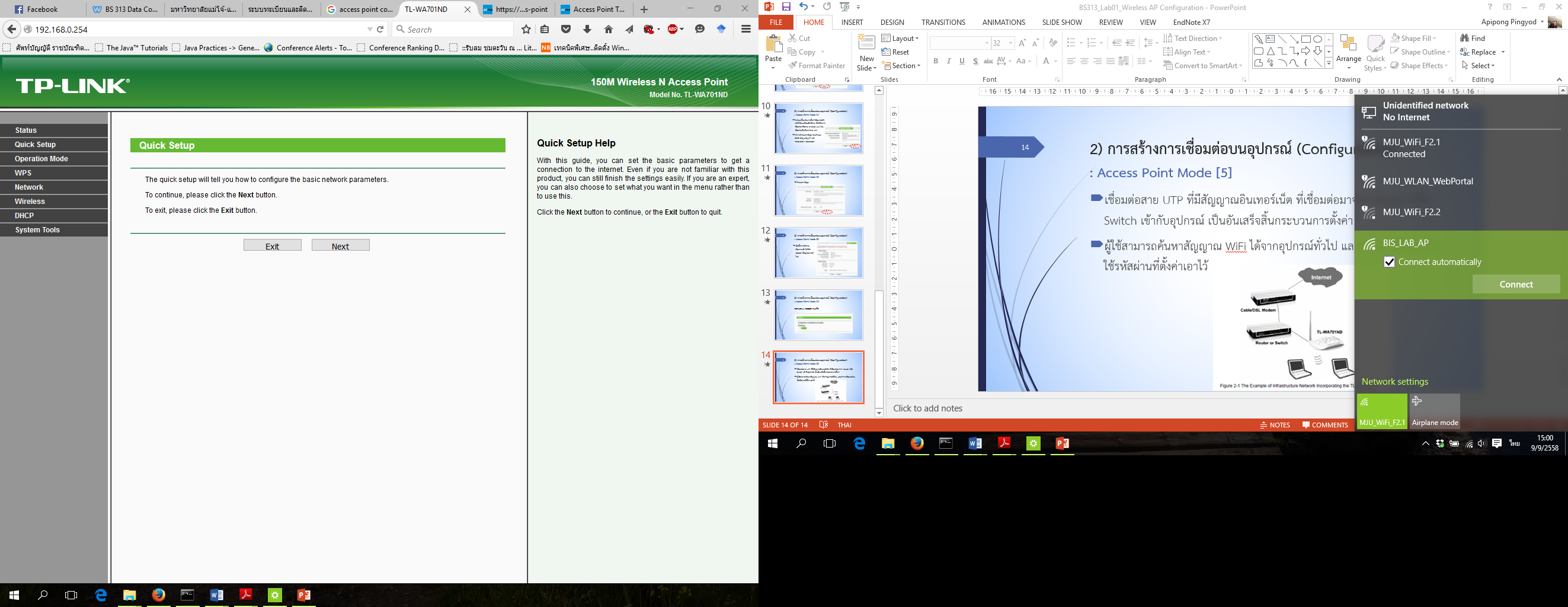 ก่อนทวนสัญญาณ
หลังทวนสัญญาณ
4) การรีเซ็ตอุปกรณ์ให้เป็นการตั้งค่าจากโรงงาน [1]
22
1) เปิด Web Browser แล้วใส่ที่อยู่เป็น 192.168.0.254
2) กรอก User name และ Password เป็น admin ทั้งสองช่อง 
3) เลือก System Tools -> Factory Defaults แล้วคลิกที่ Restore
4) รอจนเสร็จสิ้นกระบวนการ
4) การรีเซ็ตอุปกรณ์ให้เป็นการตั้งค่าจากโรงงาน [2]
23
3
1
2
4) การแก้ไขปัญหาที่เกิดขึ้น : เมื่อไม่สามารถเปิดหน้าเว็บการตั้งค่าการเชื่อมต่อได้ [1]
24
ตั้งค่า static IP ของคอมพิวเตอร์เป็น 192.168.0.100 โดยวิธีการดังต่อไปนี้
1) ไปที่ Control Panel -> View network status and tasks
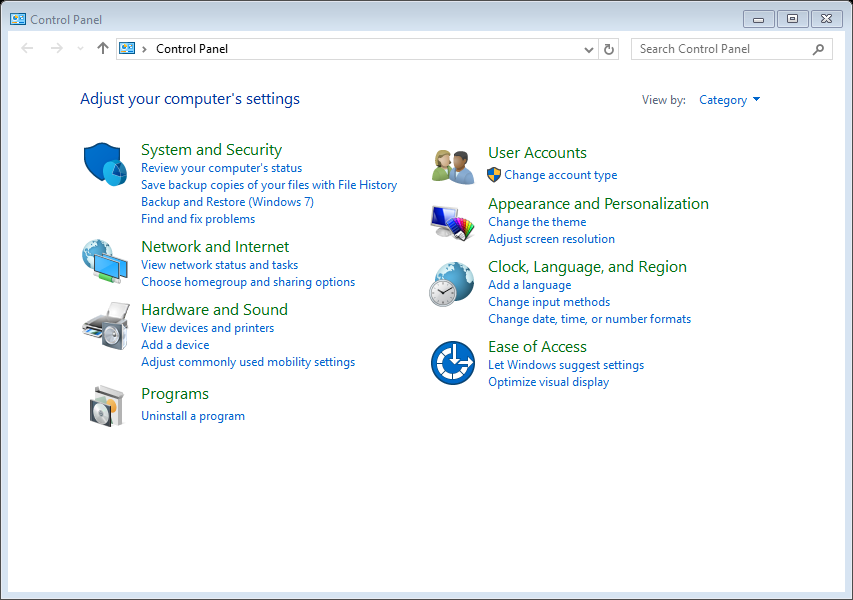 4) การแก้ไขปัญหาที่เกิดขึ้น : เมื่อไม่สามารถเปิดหน้าเว็บการตั้งค่าการเชื่อมต่อได้ [2]
25
คลิก Change Adapter Setting
4) การแก้ไขปัญหาที่เกิดขึ้น : เมื่อไม่สามารถเปิดหน้าเว็บการตั้งค่าการเชื่อมต่อได้ [3]
26
คลิกขวาที่ Ethernet 
แล้วคลิก Properties
4) การแก้ไขปัญหาที่เกิดขึ้น : เมื่อไม่สามารถเปิดหน้าเว็บการตั้งค่าการเชื่อมต่อได้ [4]
27
ดับเบิลคลิกที่ Internet Protocol Version 4 (TCP/IPv4)
4) การแก้ไขปัญหาที่เกิดขึ้น : เมื่อไม่สามารถเปิดหน้าเว็บการตั้งค่าการเชื่อมต่อได้ [5]
28
1) เลือก Use the Following IP address
*Note : เมื่อตั้งค่าการเชื่อมต่ออุปกรณ์เสร็จเรียบร้อยแล้ว จะต้องกลับมากำหนดเป็น Obtain an IP address automatically ดังเดิม            มิเช่นนั้นจะไม่สามารถใช้งานอินเทอร์เน็ตได้
2) ตั้งค่า IP address : 192.168.0.100 และ Subnet Mask เป็น 255.255.255.0